Môn: Đạo đức
Thứ hai ngày 23 tháng 9 năm 2024
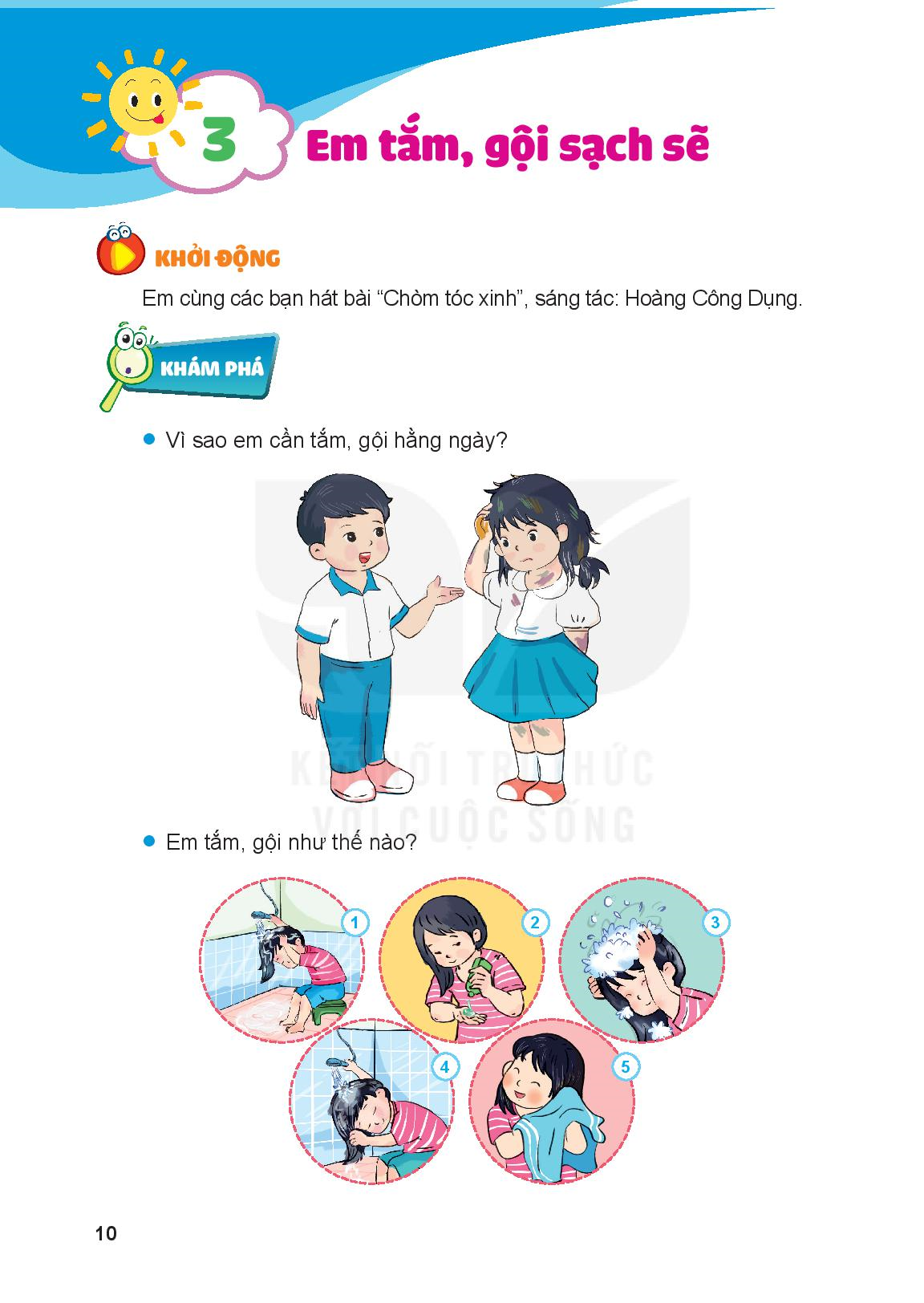 Thứ hai ngày 23 tháng 9 năm 2024
Đạo Đức
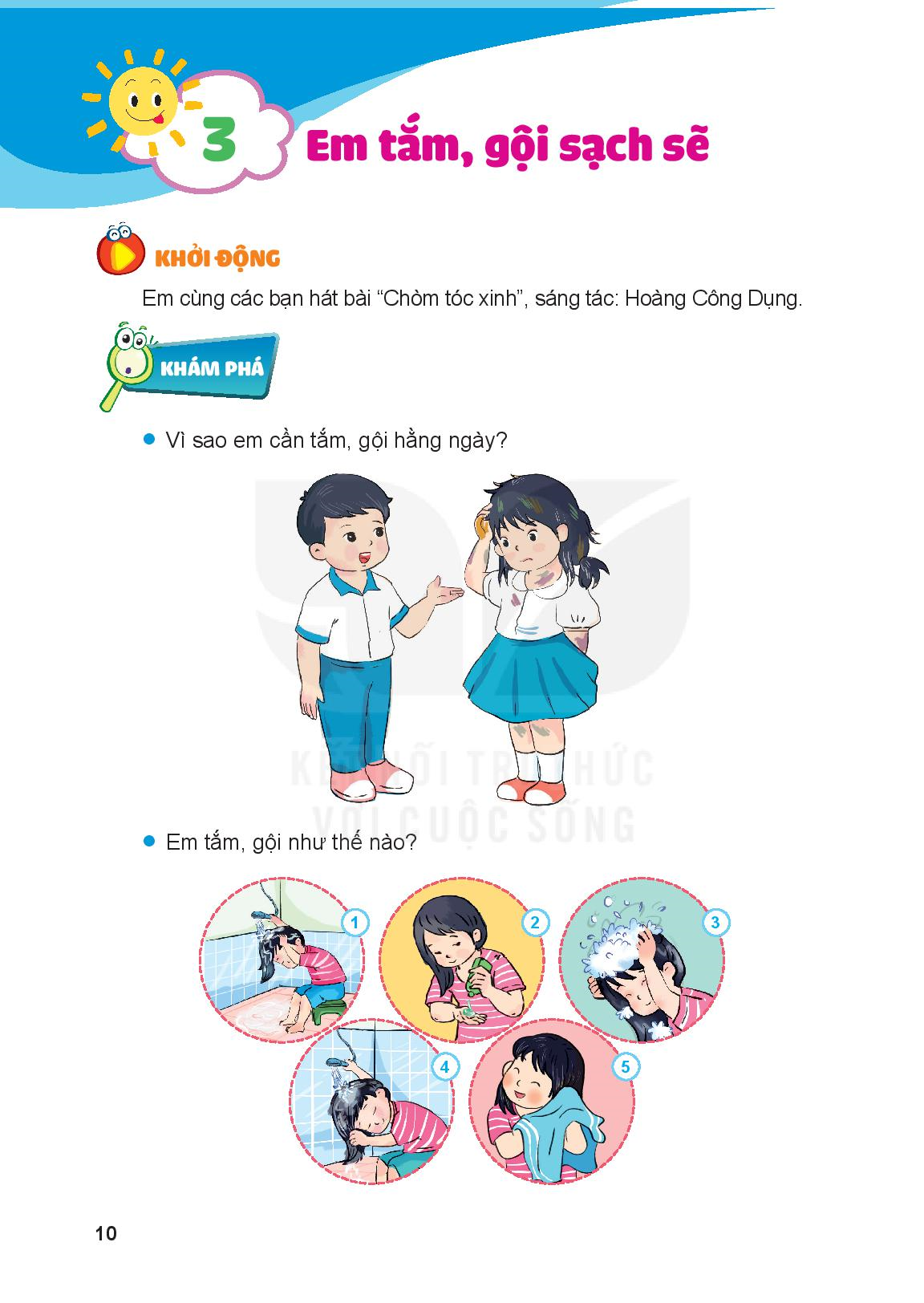 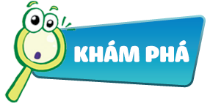 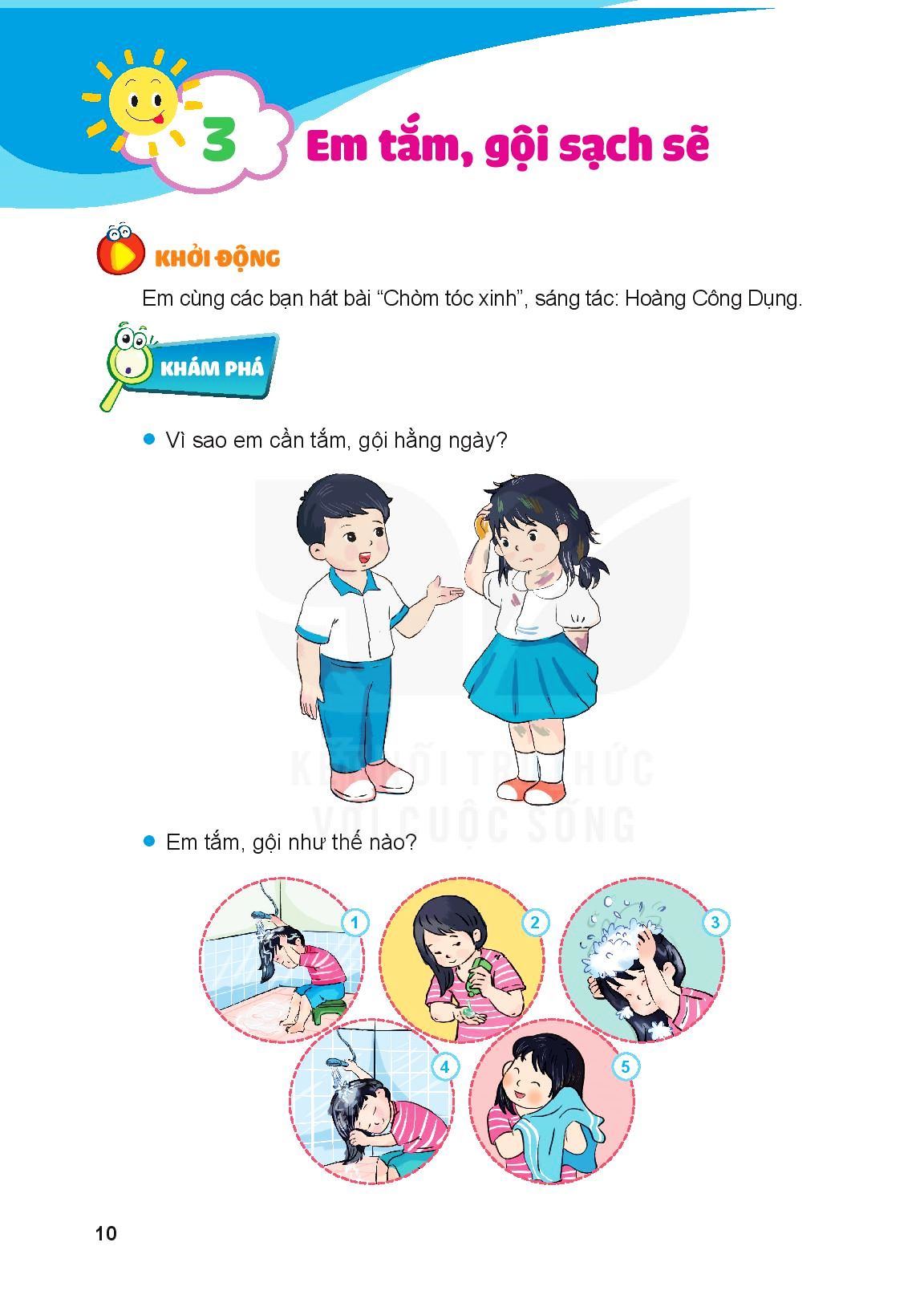 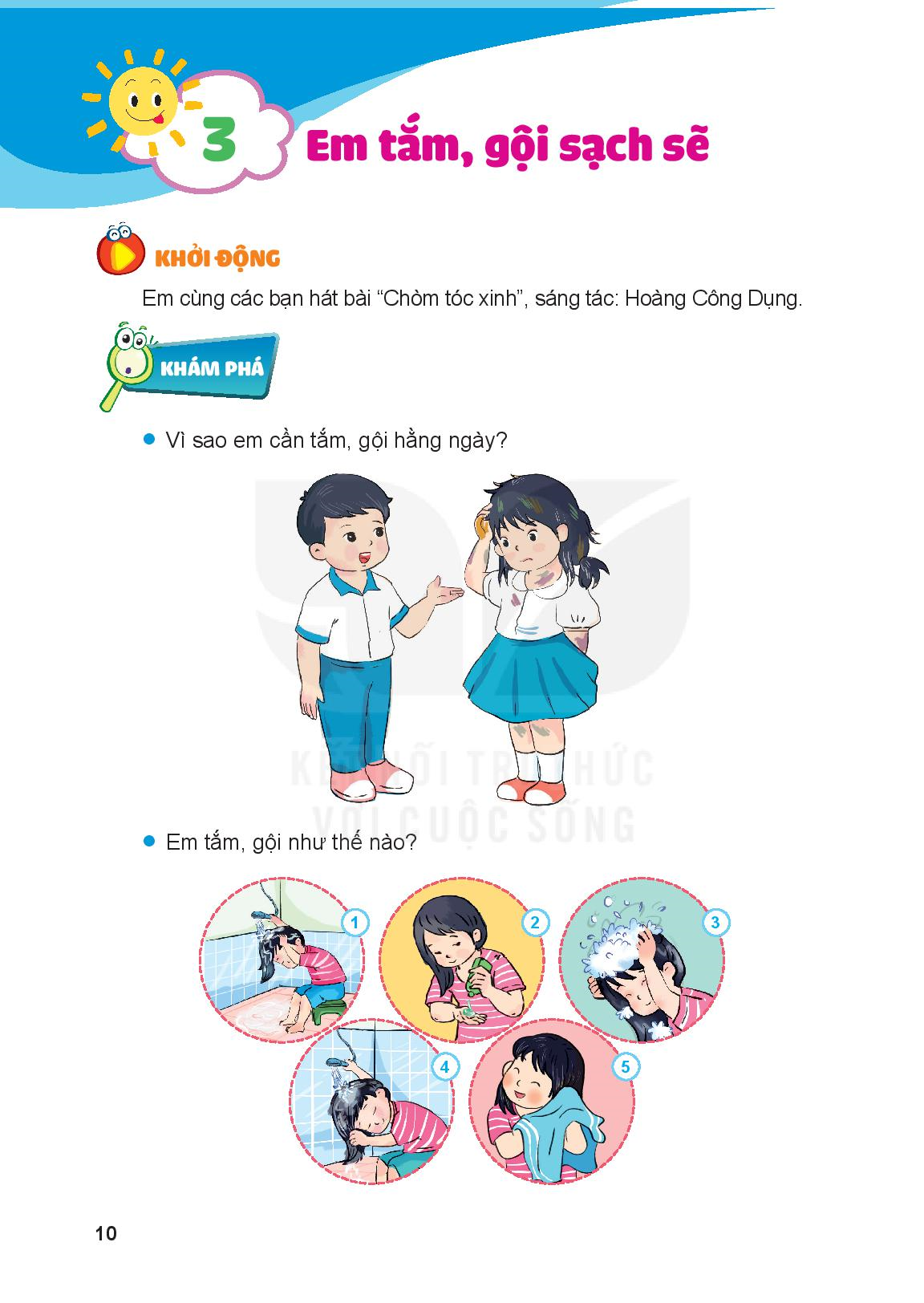 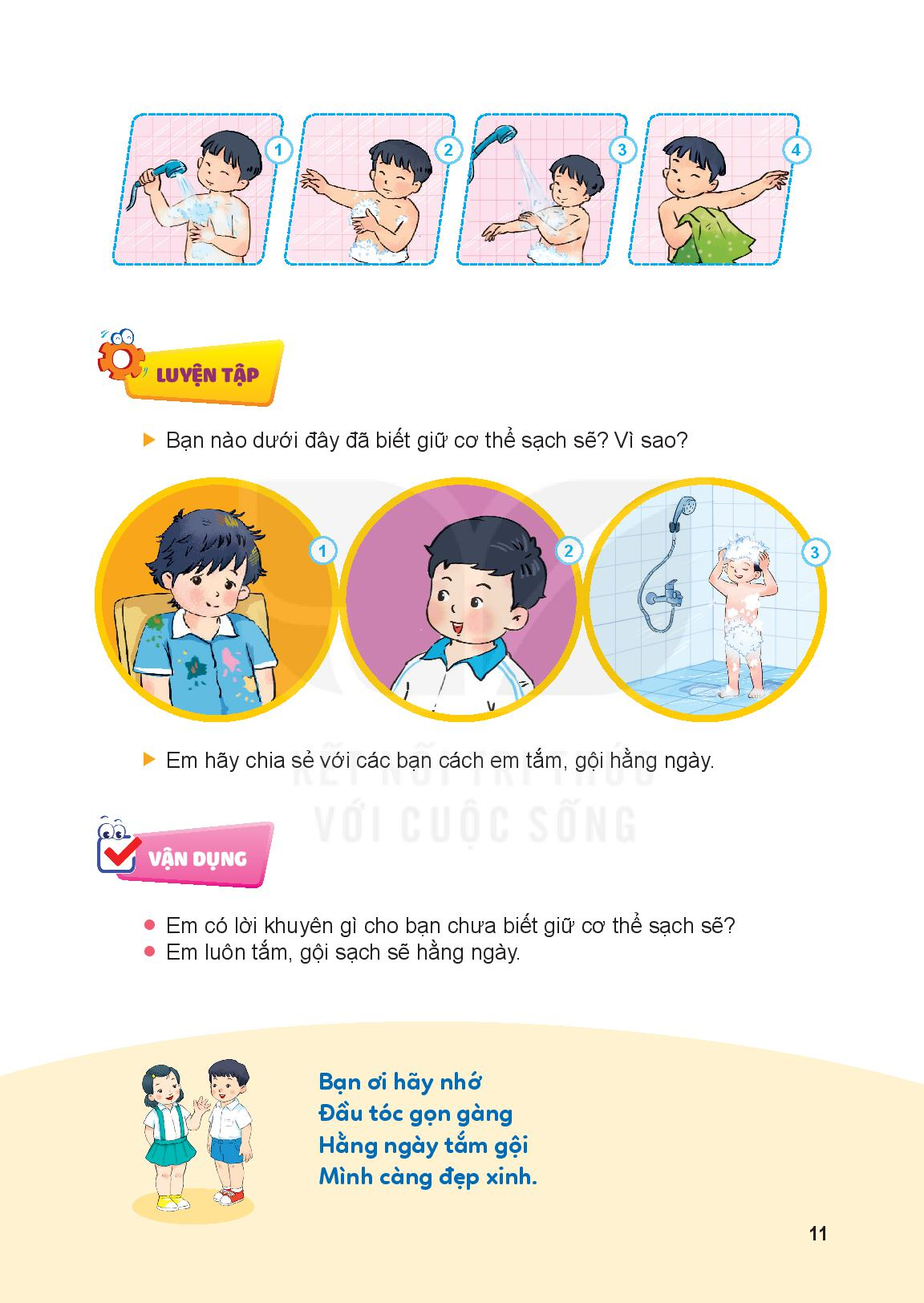 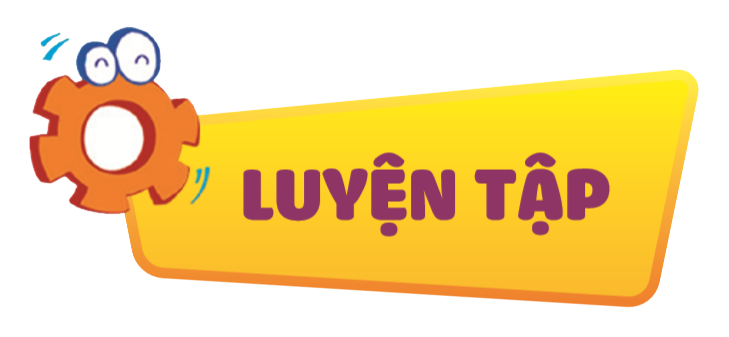 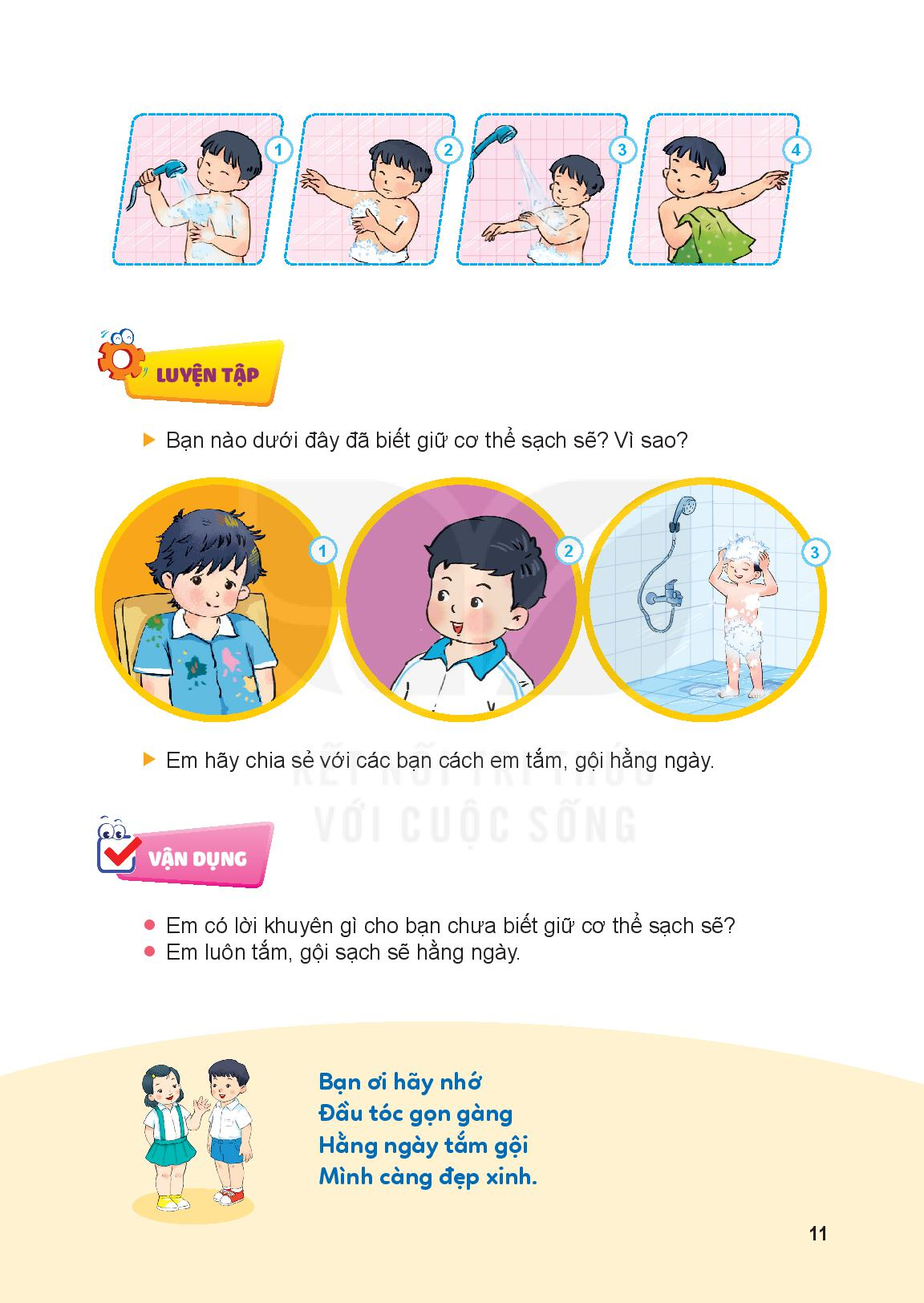 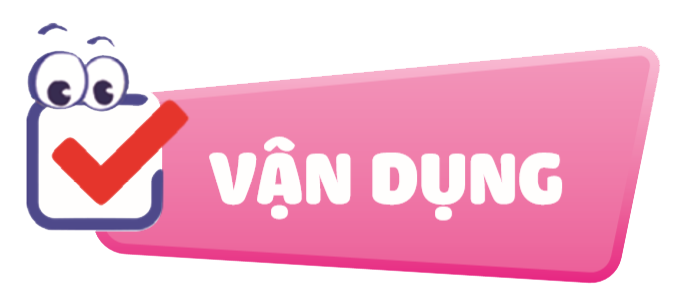 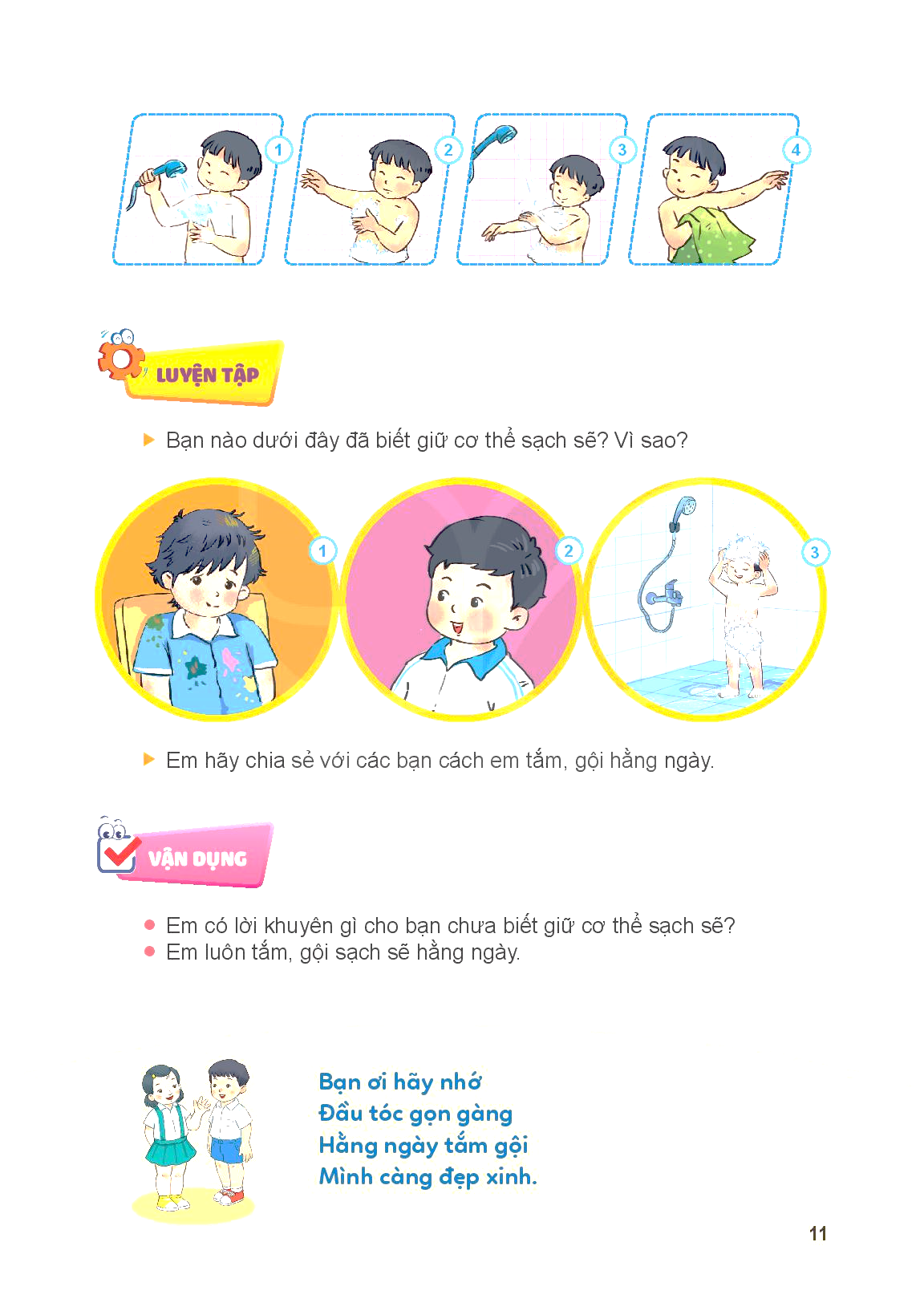 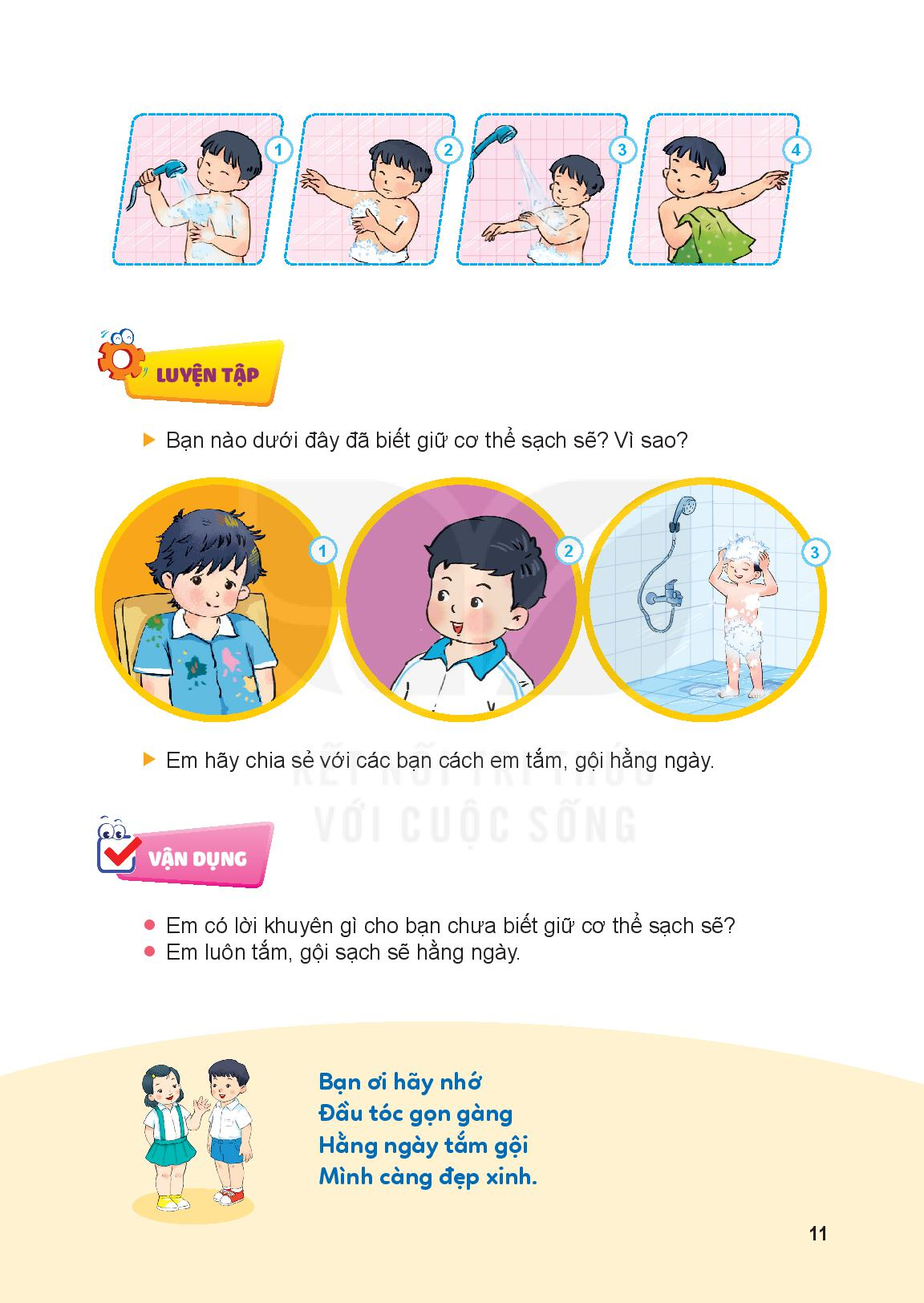 Dặn dò